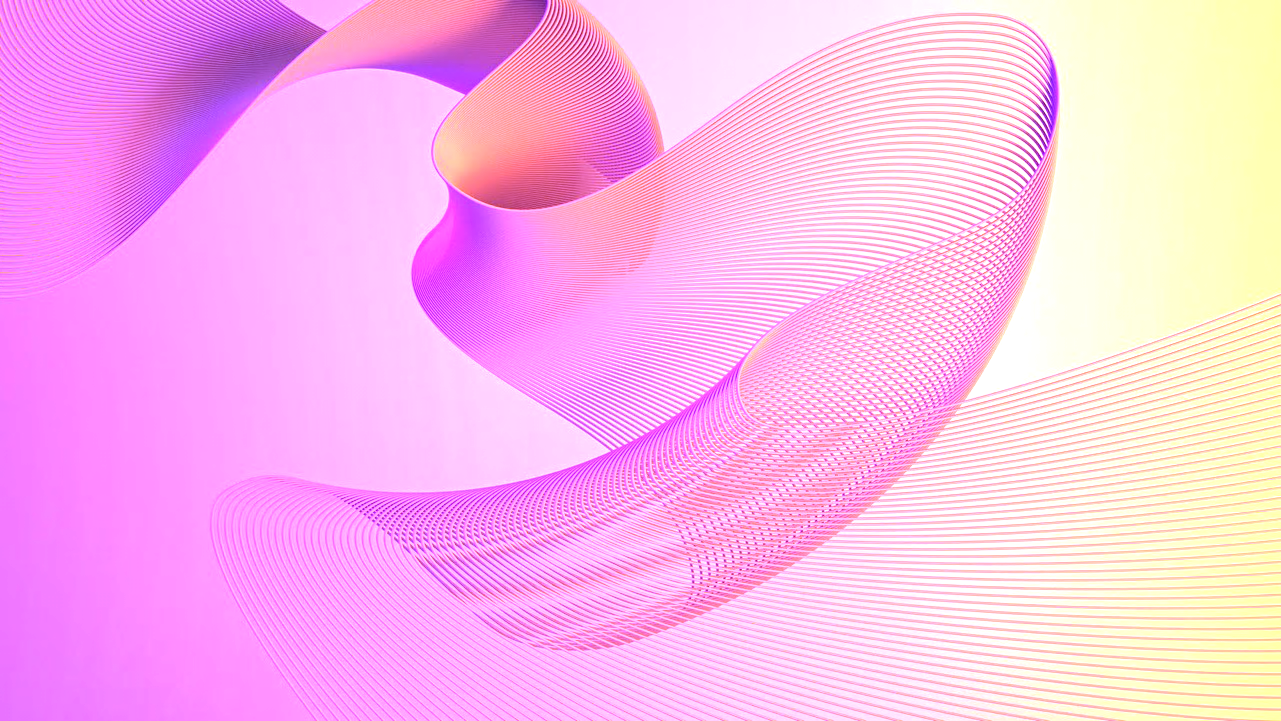 Modelo de matriz de Balanced Scorecard
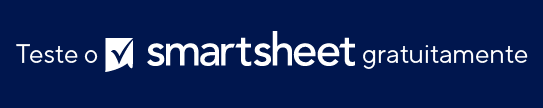 Quando usar este modelo: este modelo de Balanced Scorecard (Indicadores Balanceados de Desempenho) monitora o desempenho dos negócios em relação a vários objetivos. Durante as revisões periódicas, gerentes e líderes de equipe podem usar este modelo para comunicar o progresso em relação a objetivos estratégicos e para garantir o alinhamento com as metas e estratégias abrangentes.

Recursos interessantes do modelo: o modelo tem um layout claro, dividido em perspectivas financeiras, internas, do cliente e de aprendizado. Cada seção contém objetivos, metas e status atual, fornecendo uma visão geral detalhada em um formato fácil de assimilar. O layout da matriz gira em torno da visão e da estratégia de negócios mais amplas, o que ajuda as equipes a entender a ligação entre suas atividades diárias e as metas da empresa.
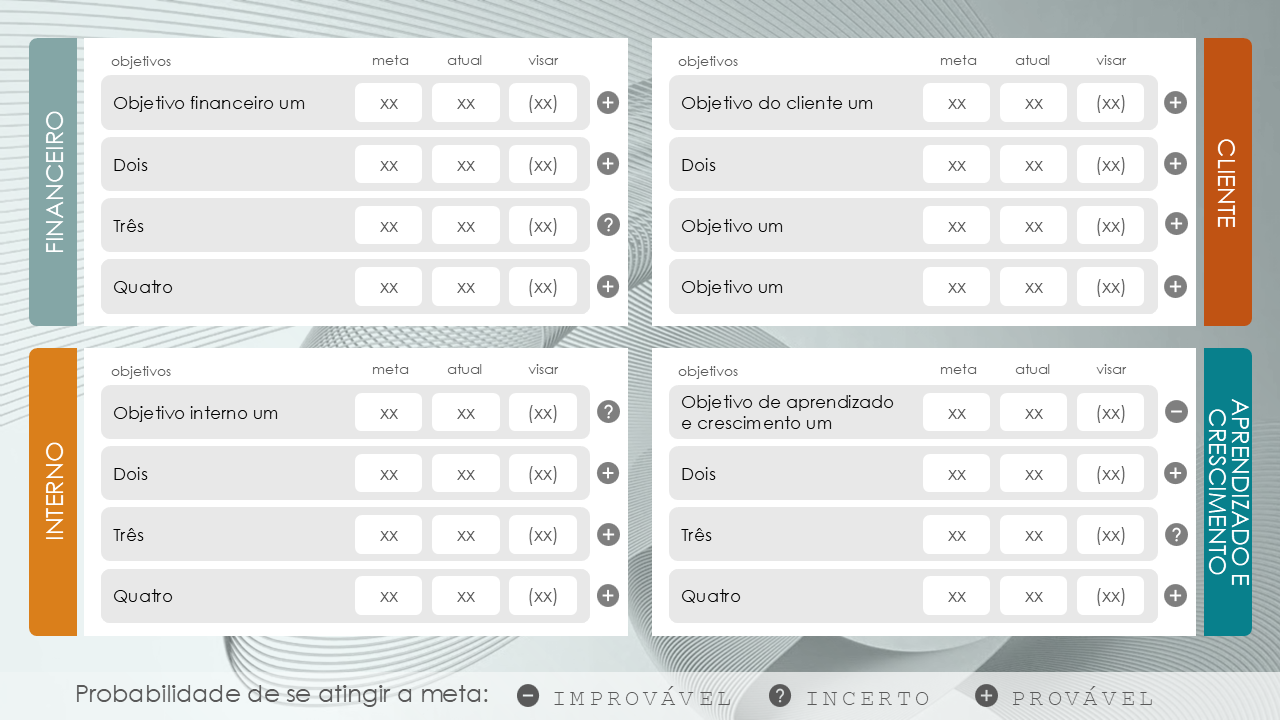 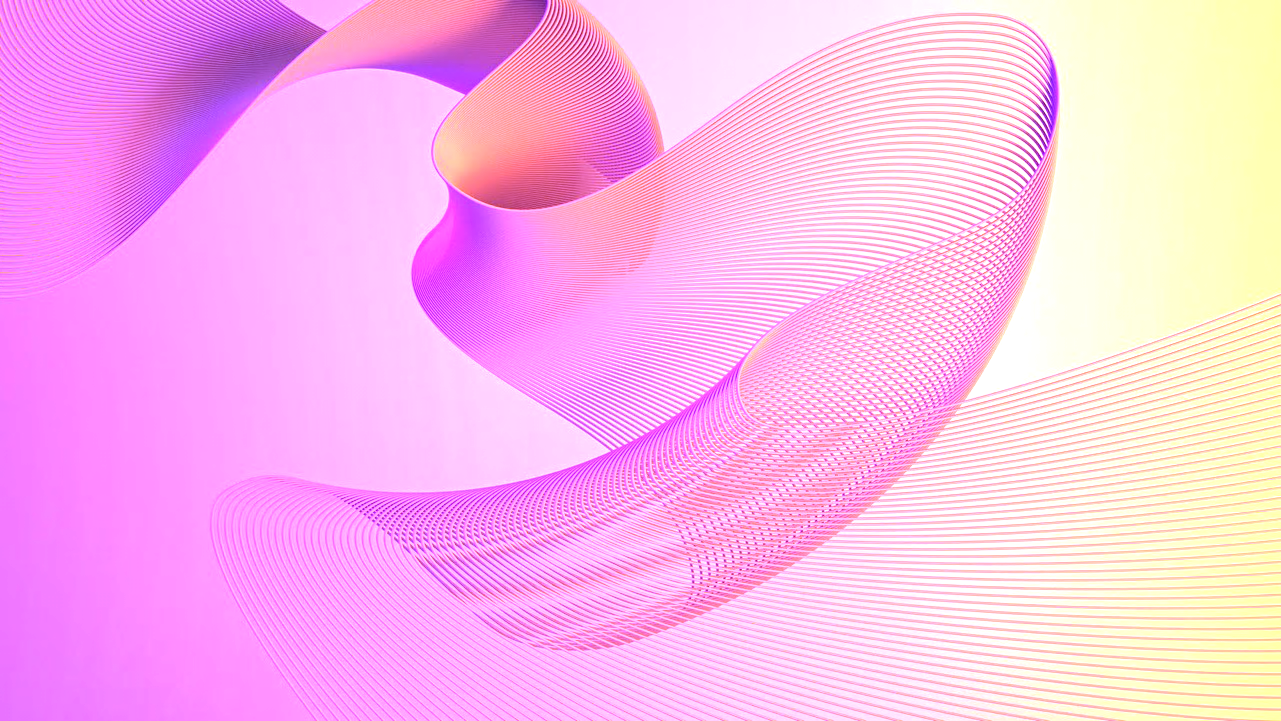 meta
atual
visar
meta
atual
visar
objetivos
objetivos
xx
xx
(xx)
xx
xx
(xx)
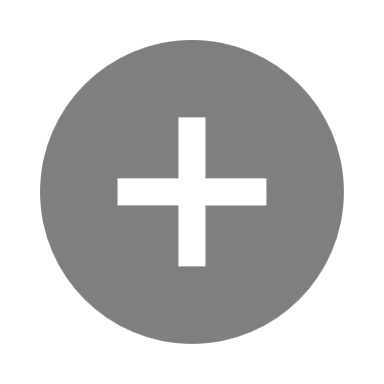 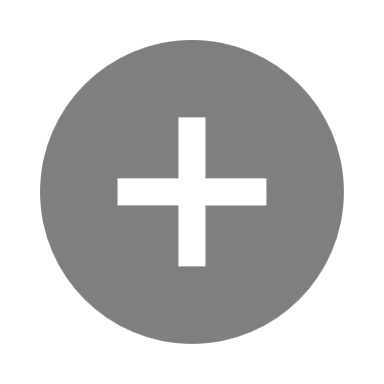 Objetivo financeiro um
Objetivo do cliente um
xx
xx
(xx)
xx
xx
(xx)
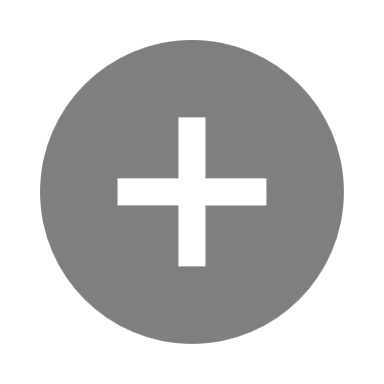 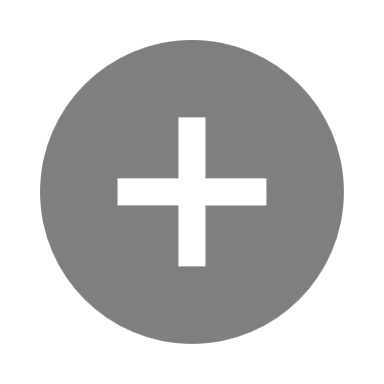 Dois
Dois
FINANCEIRO
CLIENTE
xx
xx
(xx)
xx
xx
(xx)
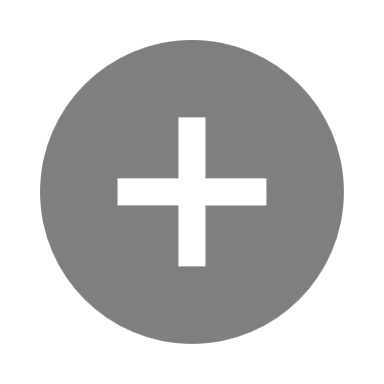 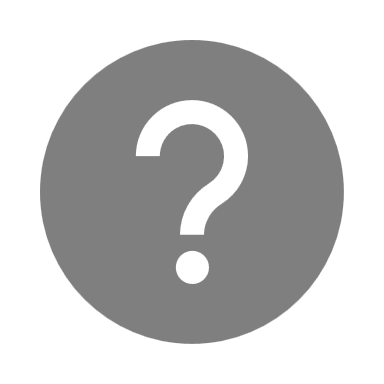 Três
Objetivo um
xx
xx
(xx)
xx
xx
(xx)
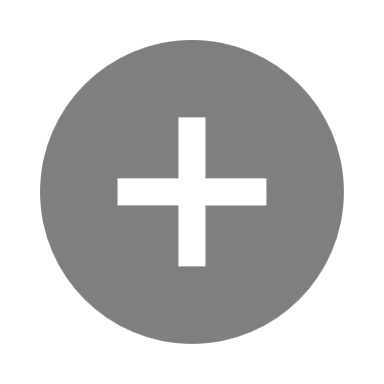 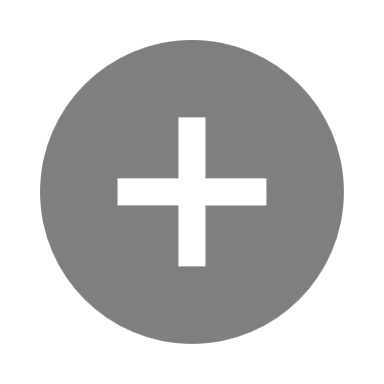 Quatro
Objetivo um
meta
atual
visar
meta
atual
visar
objetivos
objetivos
Objetivo de aprendizado e crescimento um
xx
xx
(xx)
xx
xx
(xx)
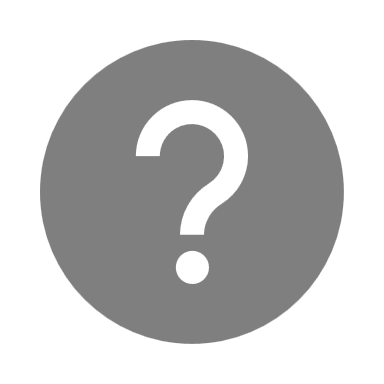 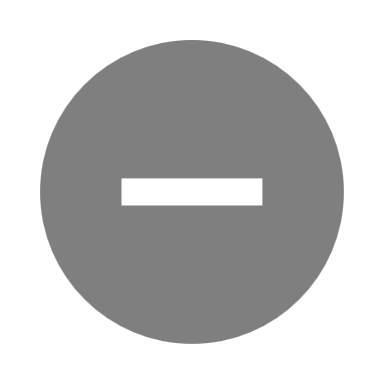 Objetivo interno um
xx
xx
(xx)
xx
xx
(xx)
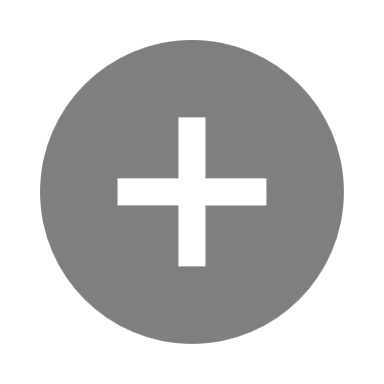 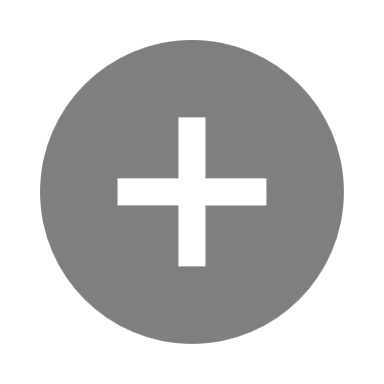 Dois
Dois
INTERNO
APRENDIZADO E CRESCIMENTO
xx
xx
(xx)
xx
xx
(xx)
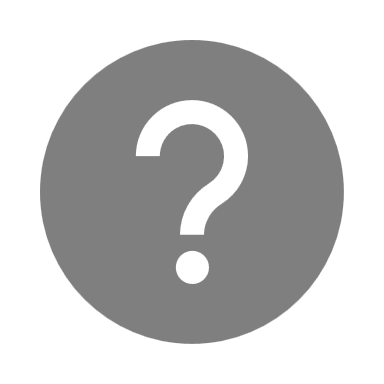 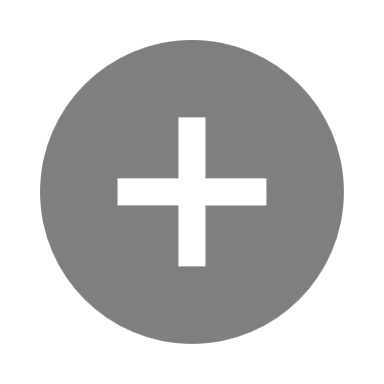 Três
Três
xx
xx
(xx)
xx
xx
(xx)
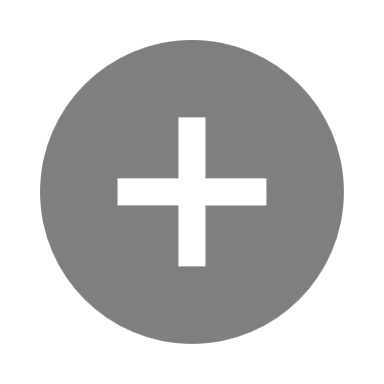 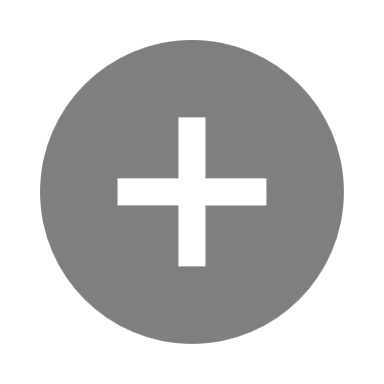 Quatro
Quatro
Probabilidade de se atingir a meta:
IMPROVÁVEL
INCERTO
PROVÁVEL
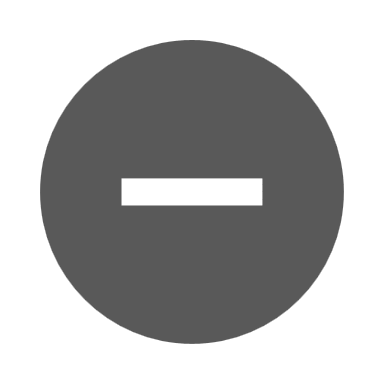 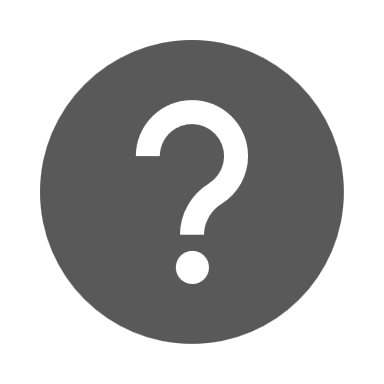 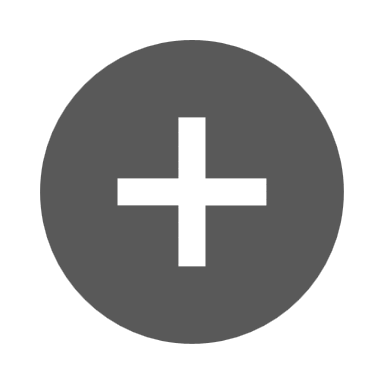